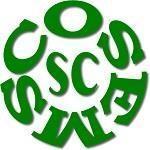 Conselho de Secretarias Municipais de Saúde de Santa Catarina  (COSEMS SC)
TUTORIAL PARA ACESSO AO PAINEL DE APOIO - CONASEMS
CADASTROS (adscrição) na AB
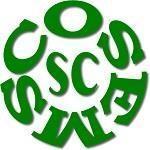 Conselho de Secretarias Municipais de Saúde de Santa Catarina (COSEMS SC)
CADASTROS (adscrição) na AB
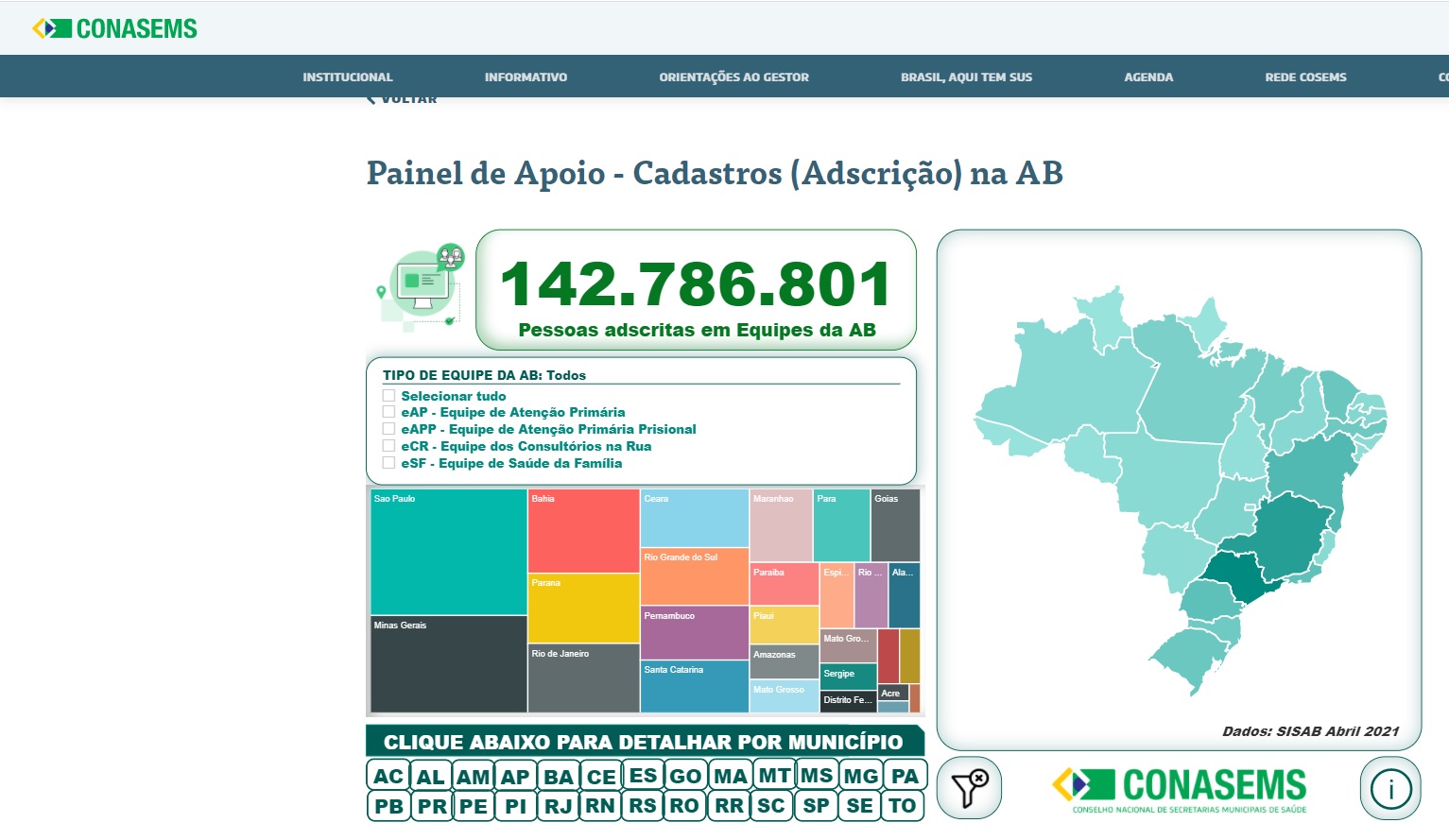 Passo 1 : Na barra de endereço de seu navegador digite:
 https://www.conasems.org.br/painel/cadastroab/
Aparecerá essa tela
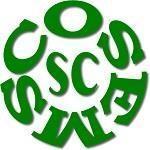 Conselho de Secretarias Municipais de Saúde de Santa Catarina  (COSEMS SC)
CADASTROS (adscrição) na AB
Passo 2: Role a página até o final e clique no ícone SC
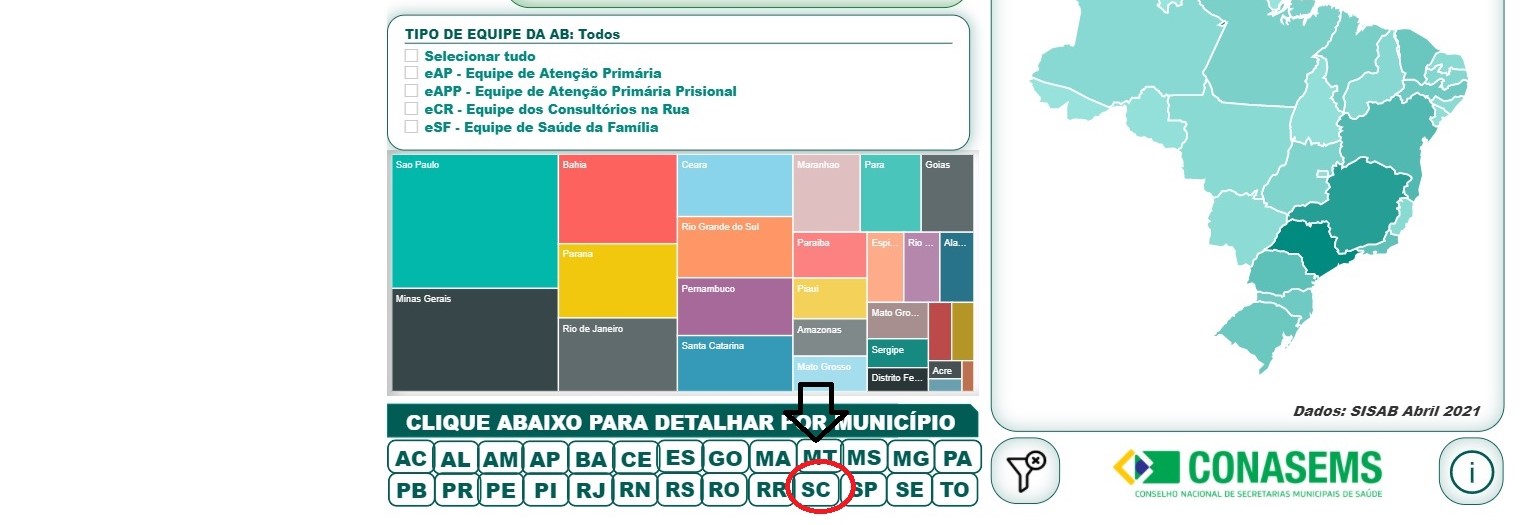 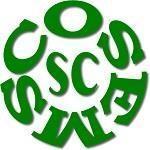 Conselho de Secretarias Municipais de Saúde de Santa Catarina  (COSEMS SC)
CADASTROS (adscrição) na AB
Passo 3 - No canto direito da tela , role  o cursor até  identificar o município que irá pesquisar.
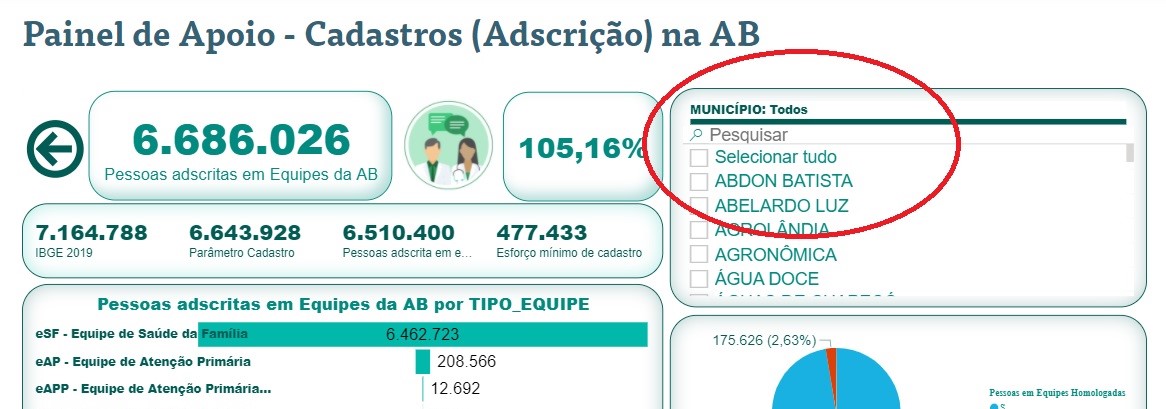 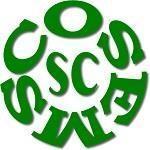 Conselho de Secretarias Municipais de Saúde de Santa Catarina  (COSEMS SC)
CADASTROS (adscrição) na AB
Passo 4 -  É possível também  pesquisar o município digitando na barra de busca. Neste caso, clicamos em “Selecionar tudo”.  Agora basta realizar as análises.
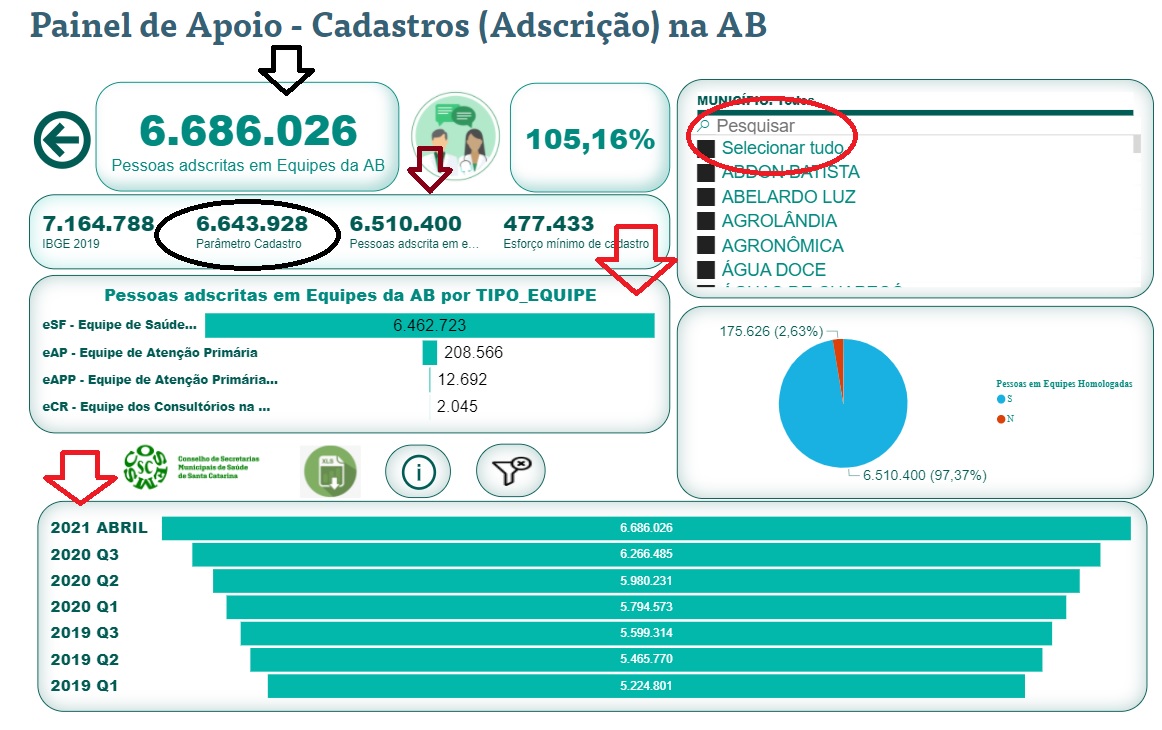 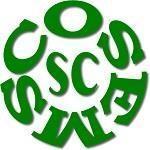 Conselho de Secretarias Municipais de Saúde de Santa Catarina  (COSEMS SC)
CADASTROS (adscrição) na AB
Para saber mais informações, acesse a nota técnica do painel. Clique no ícone (i), como mostra a imagem abaixo.
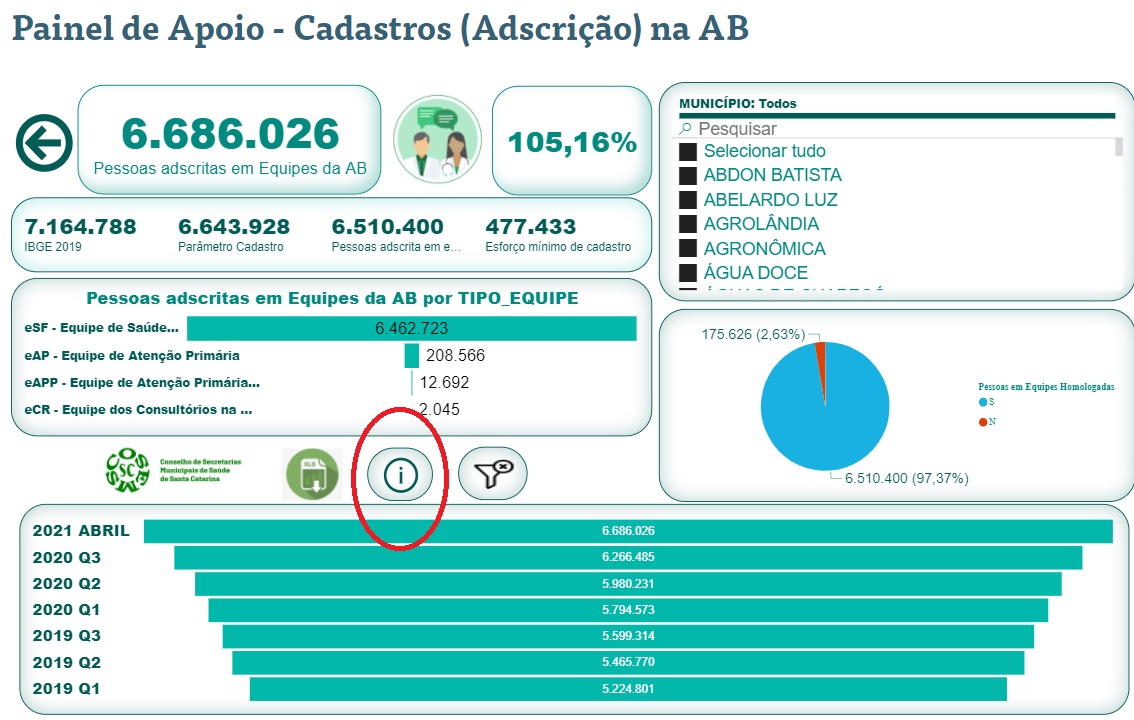 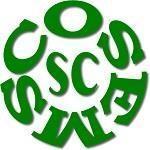 Conselho de Secretarias Municipais de Saúde de Santa Catarina  (COSEMS SC)
CADASTROS (adscrição) na AB
Para baixar o dado bruto do Estado ou município, clique no ícone abaixo, conforme imagem.
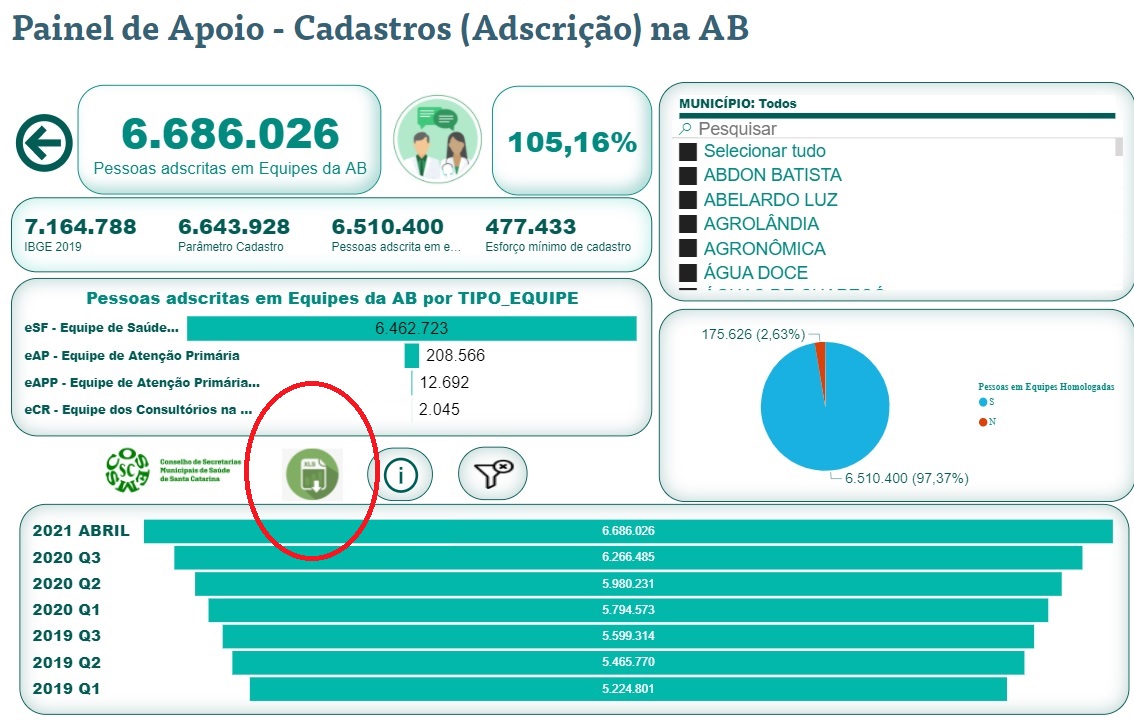 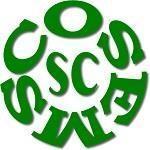 Conselho de Secretarias Municipais de Saúde de Santa Catarina  (COSEMS SC)
CADASTROS (adscrição) na AB
Ao clicar no ícone sinalizado na imagem abaixo é possível limpar os filtros do painel.
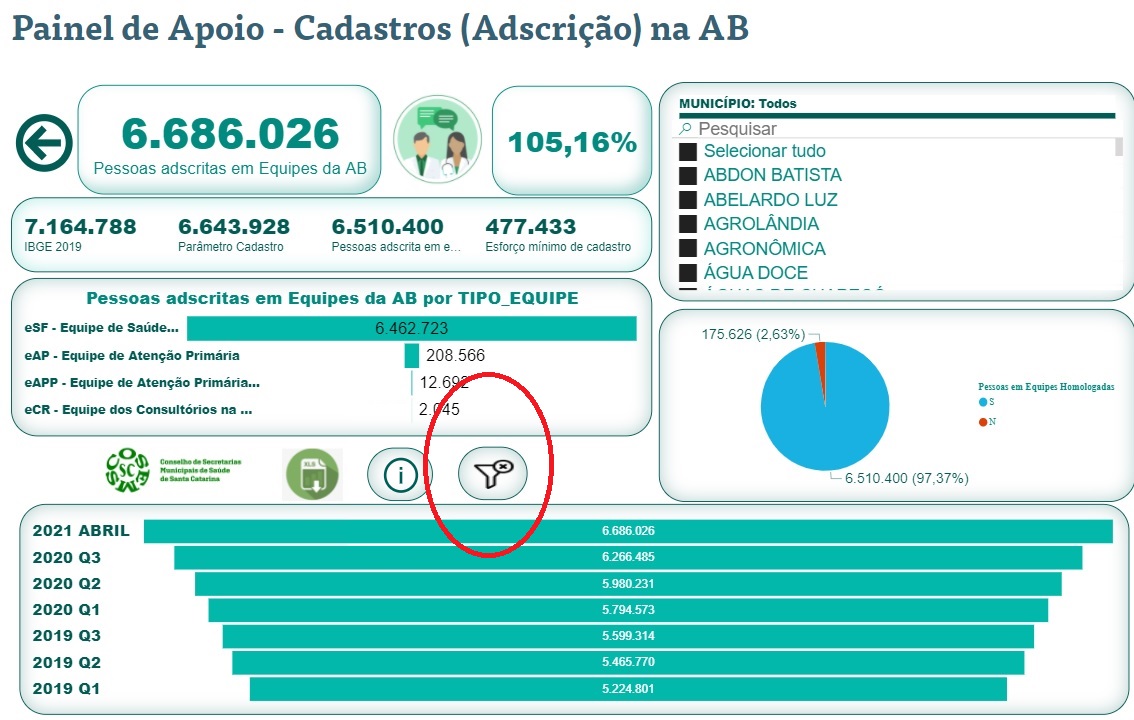